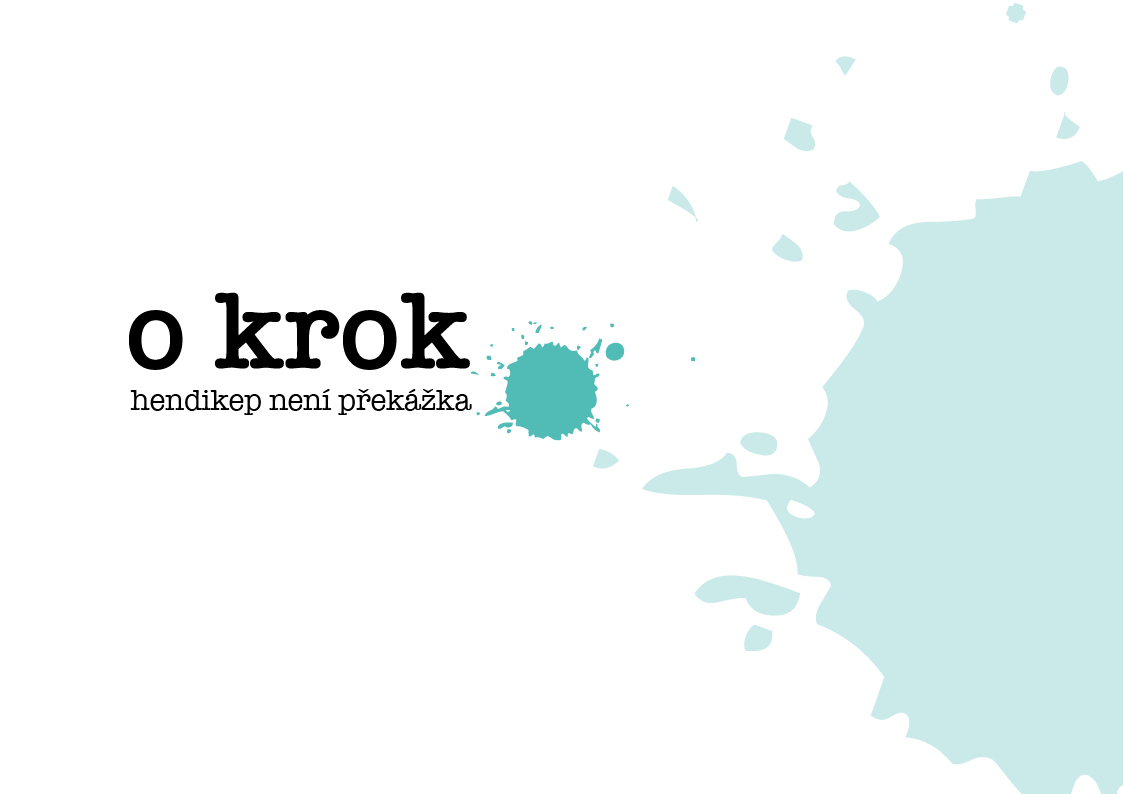 "Pomůžeme vám udělat první KROK"
Podporujeme OZP při nástupu do práce na otevřeném trhu u běžných zaměstnavatelů.
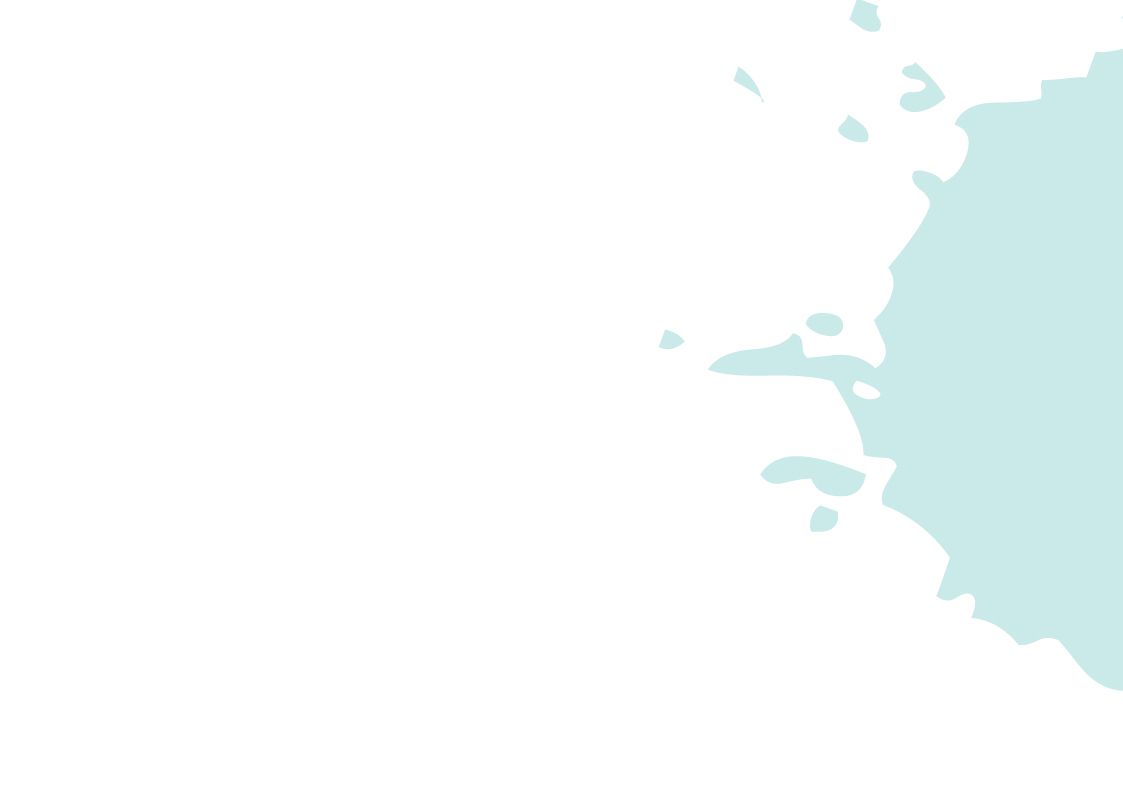 KDO JSME

PŘEDSTAVENÍ PROJEKTU OKROK

 PODPORA OZP V PROJEKTU OKROK

BARIÉRY & MOTIVACE LIDÍ S POSTIŽENÍM
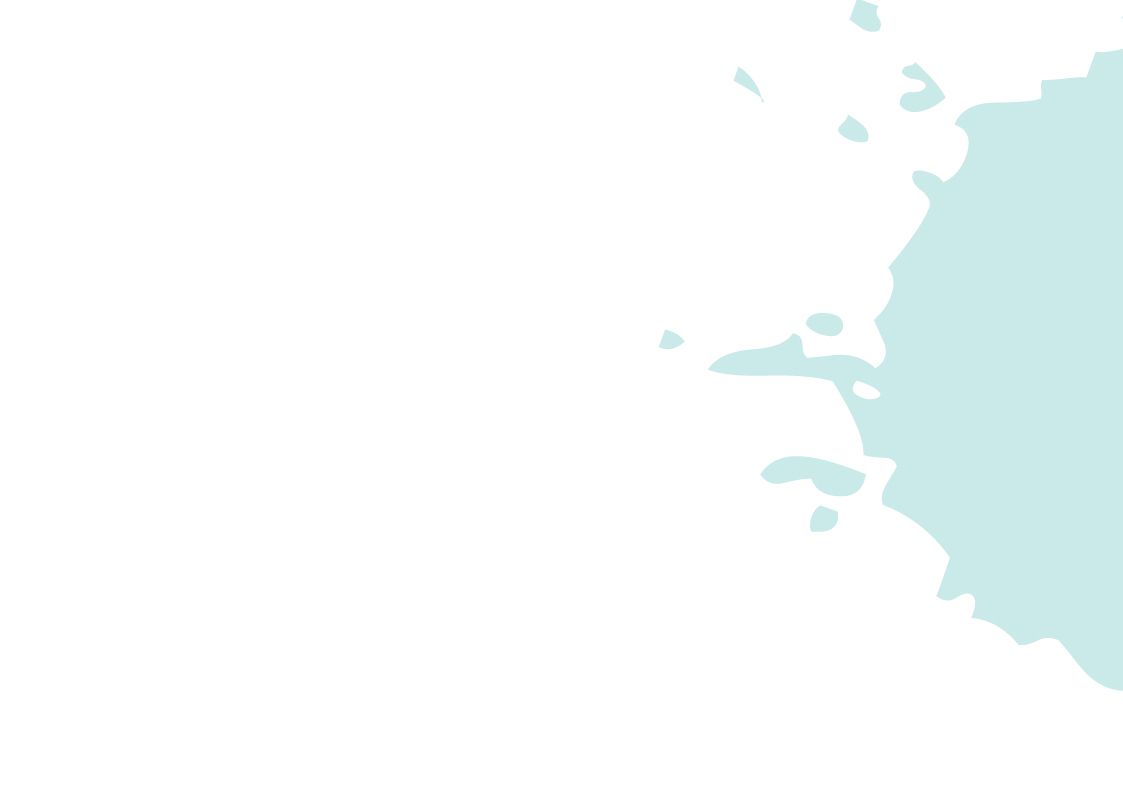 KDO JSME
Spolek Etincelle, o. s., vznikl v roce 2005 za účelem zvýšení integrace lidí s hendikepem na trh práce. 

- zaměstnáváme 150 lidí s hendikepem, kteří pracují na různých pomocných pozicích
- naše kavárny, úklidové týmy, pekárna

Pracujeme na rozvoji pracovních návyků lidí s mentálním postižením - využíváme metodické postupy, které jsou přizpůsobeny jejich potřebám a možnostem.
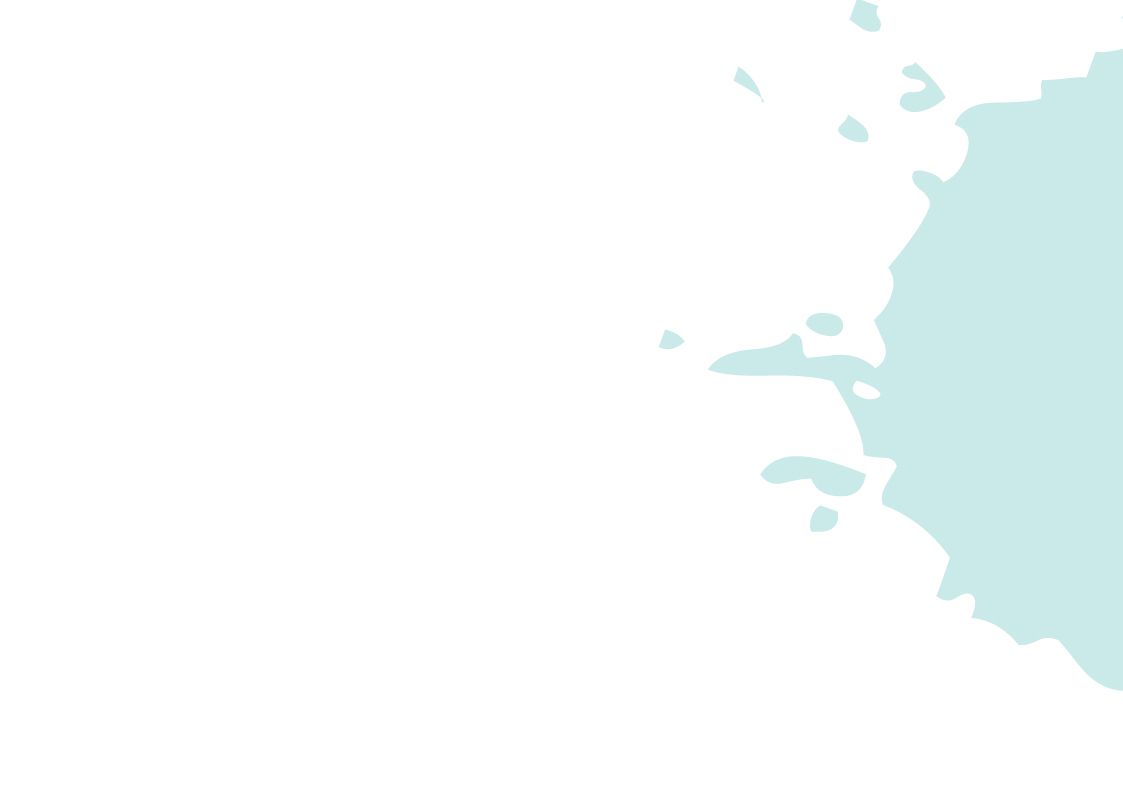 PŘEDSTAVENÍ PROJEKTU OKROK
PODPORA OSOB SE ZDRAVOTNÍM POSTIŽENÍM 

PODPORA ZAMĚSTNAVATELŮ

MAPOVÁNÍ A PŘÍPRAVA PRACOVNÍ POZICE

SPOLUPRÁCE S ODBORNÍKY A ÚŘADY

PROPAGACE A MARKETING - OSVĚTA

ÚSPĚCHY/PŘÍBĚHY
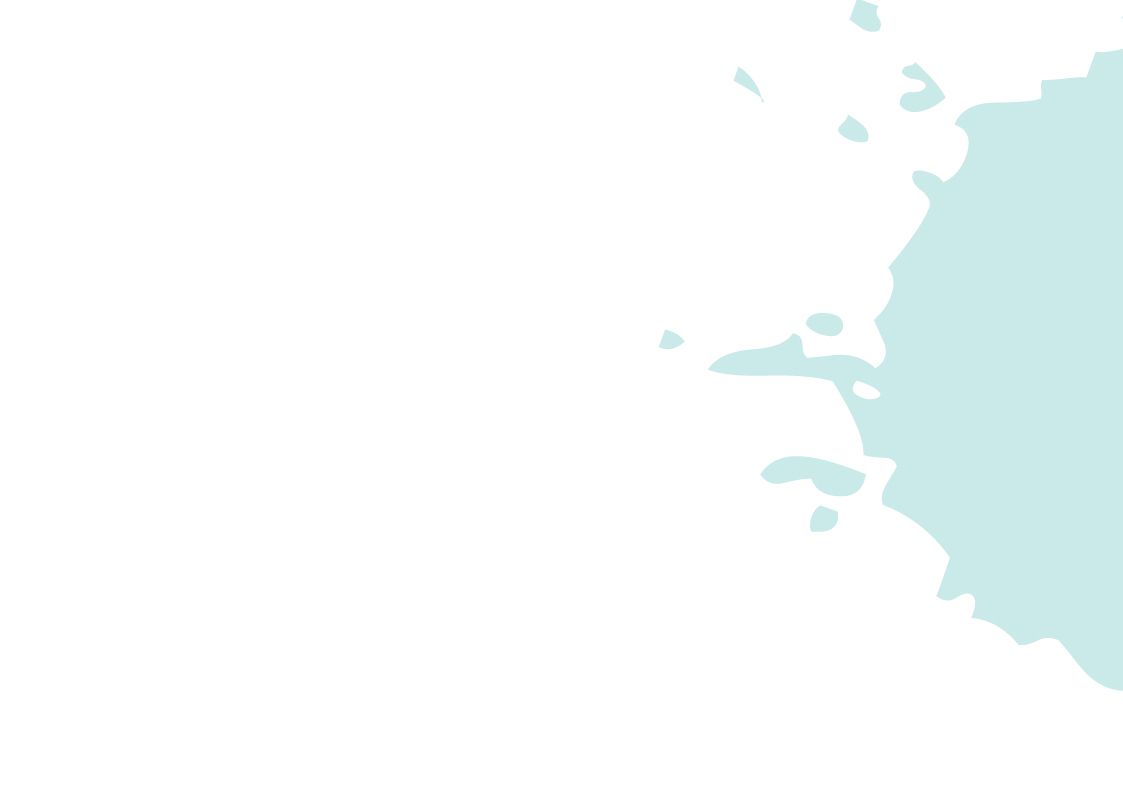 PODPORA OZP V PROJEKTU OKROK
Umíme najít vhodná pracovní místa a zaměstnavatele na otevřeném trhu práce, kteří chtějí zaměstnat lidi s hendikepem 

Propojíme vás se zaměstnavatelem 

Budeme vás provázet při nástupu, než se v nové práci zabydlíte 

Zkontrolujeme pracovní smlouvu 

K dispozici budeme i později, kdyby byla třeba naše pomocná ruka
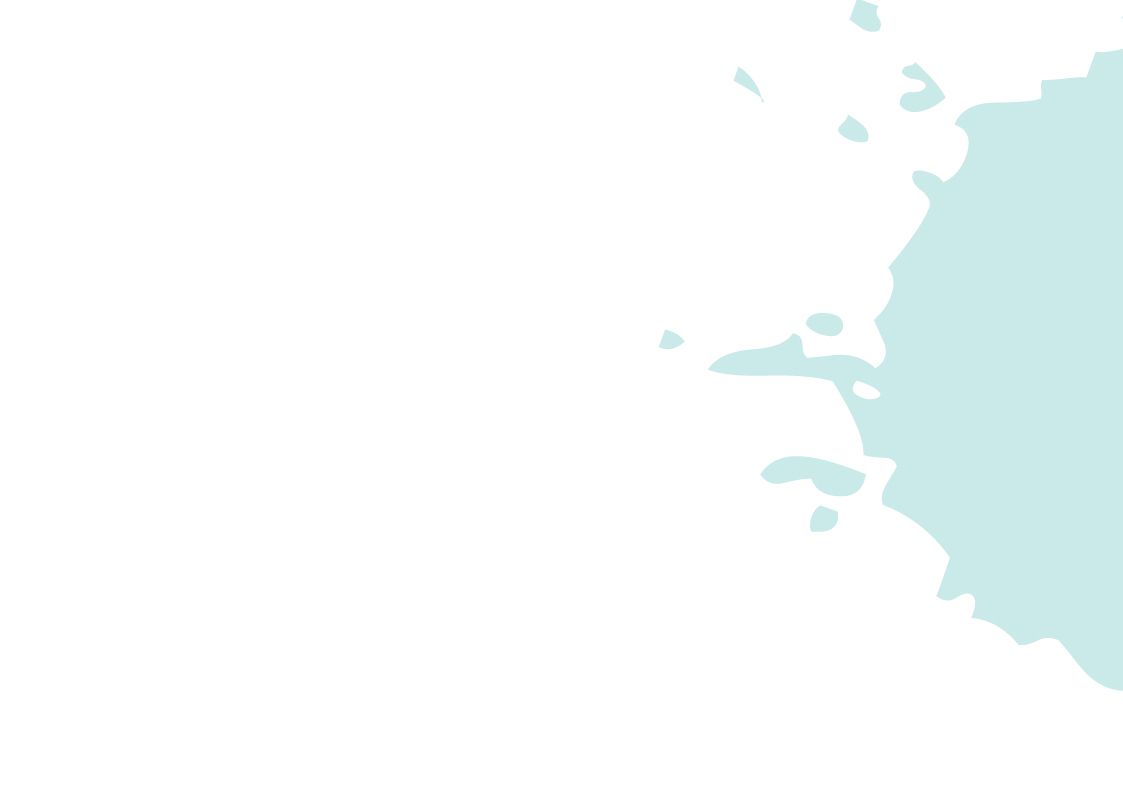 BARIÉRY & MOTIVACE LIDÍ S POSTIŽENÍM
KDE JE PROBLÉM?
O INDVALIDNÍ DŮCHOD NEPŘIJDU!
SEBEVĚDOMÍ
ZDRAVOTNÍ PROBLÉMY - NÁVŠTĚVY DOKTORŮ -MEDIKACE

PROČ PRACOVAT?
Za práci dostanu peníze.
Naučím se něco nového. 
Dostanu se mezi lidi. 
Můžu pracovat podle svých možností - třeba 4 hodiny denně. 
…...A protože je to normální :-)
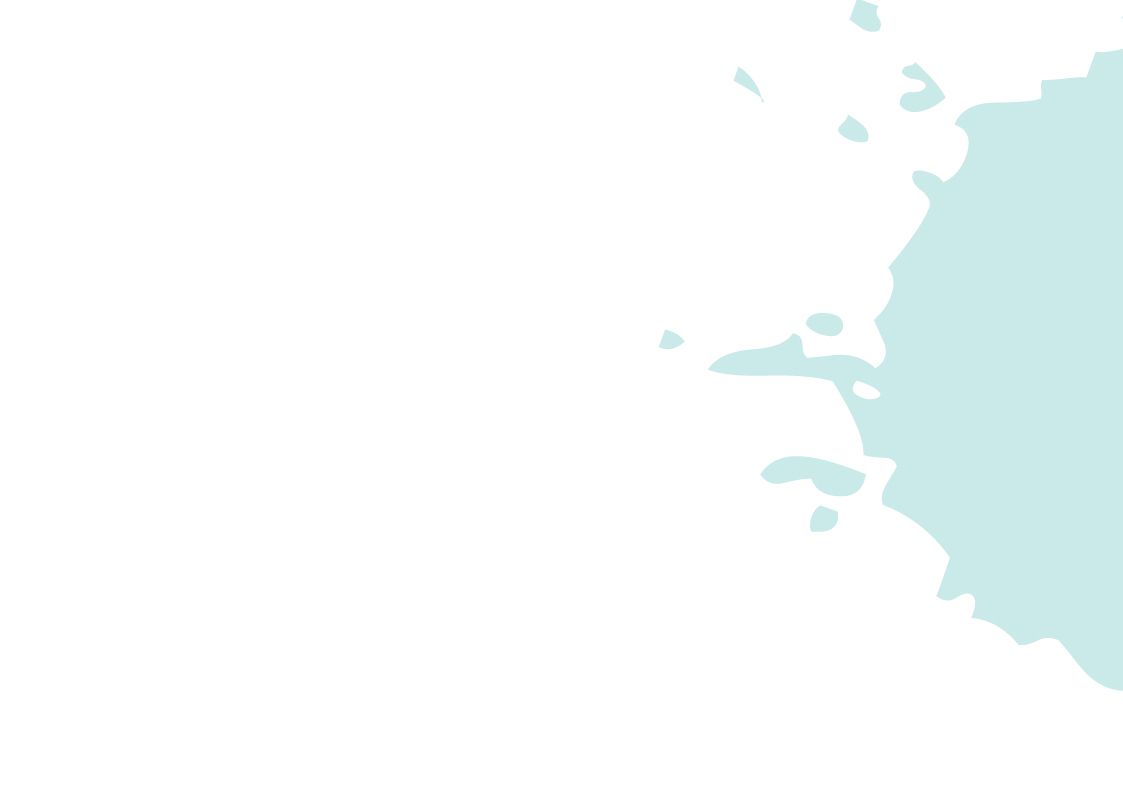 ÚSPĚCHY/PŘÍBĚHY
MAREK - každý den dojíždí
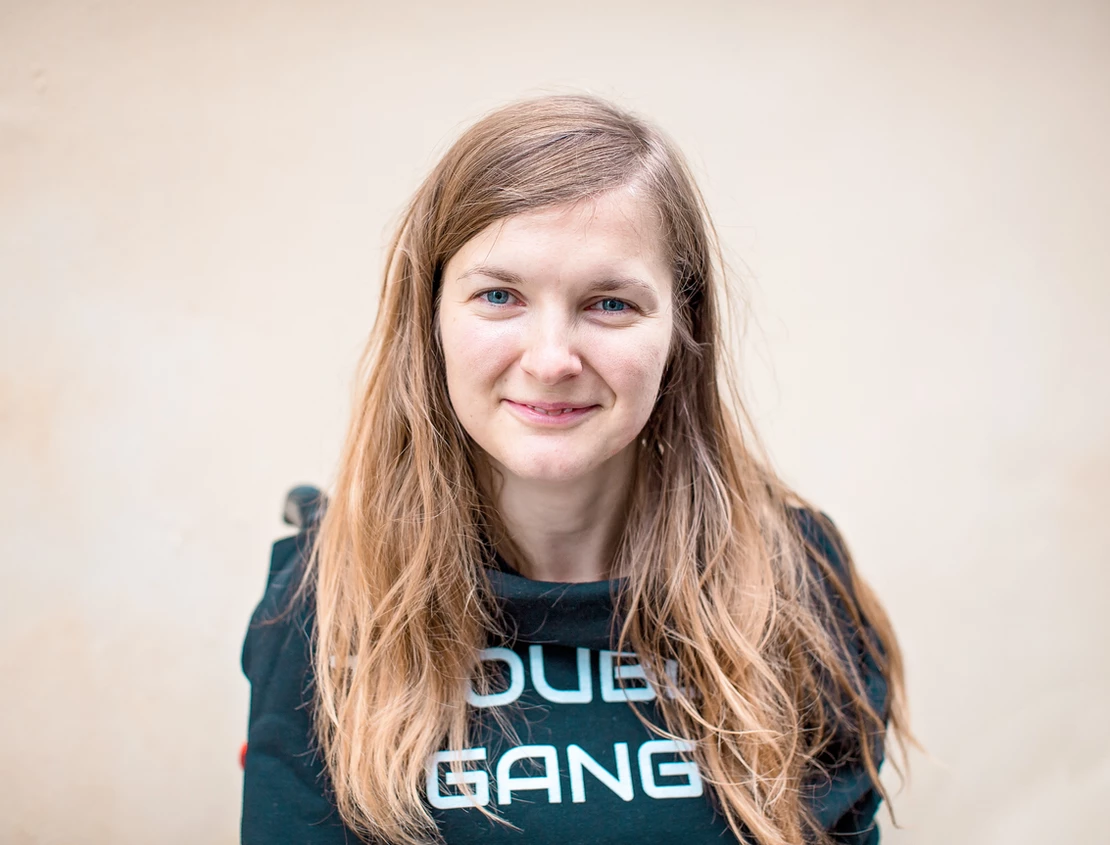 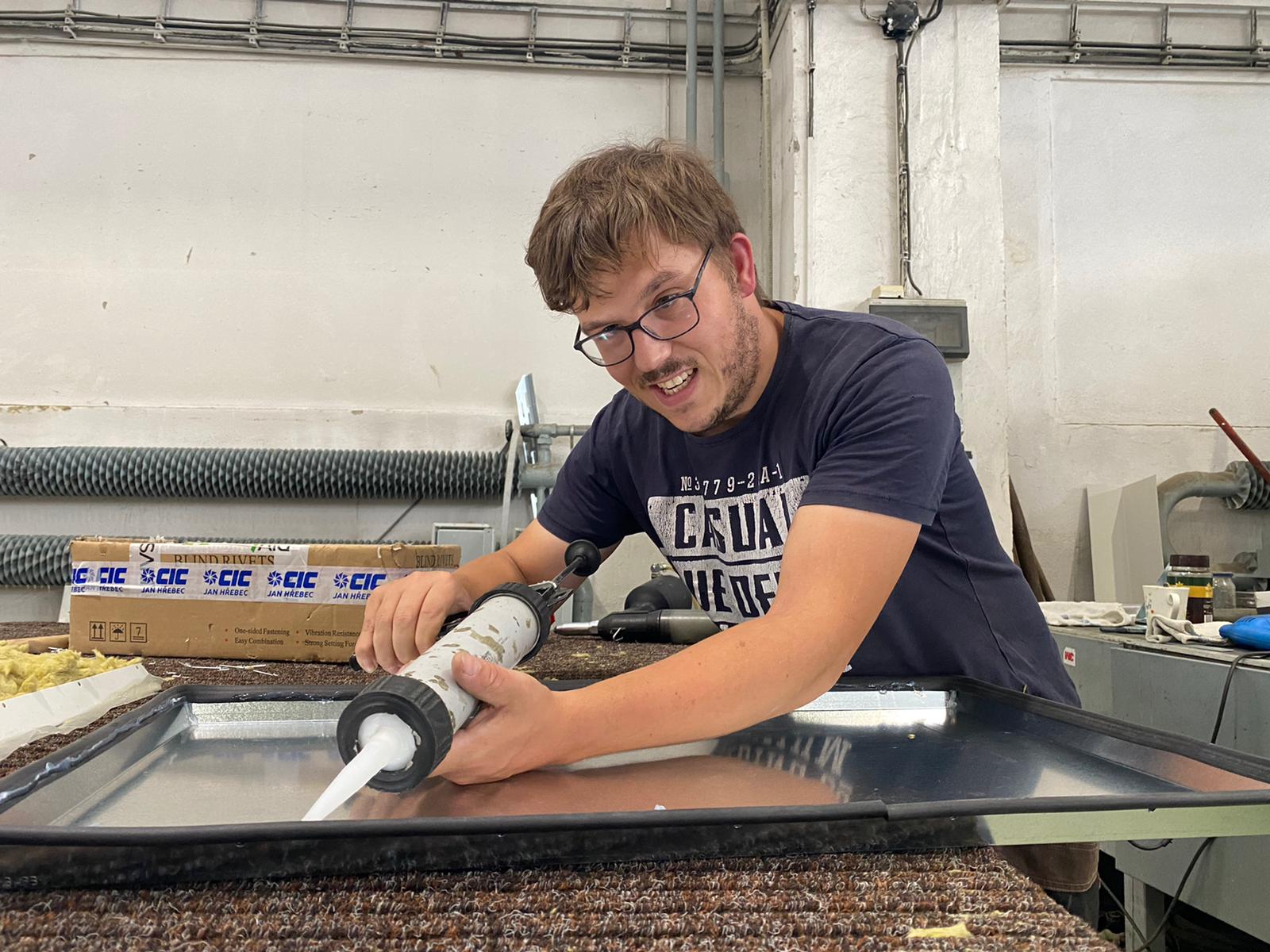 DORIS- pracuje online
BĚTKA - laboratoř a klídek
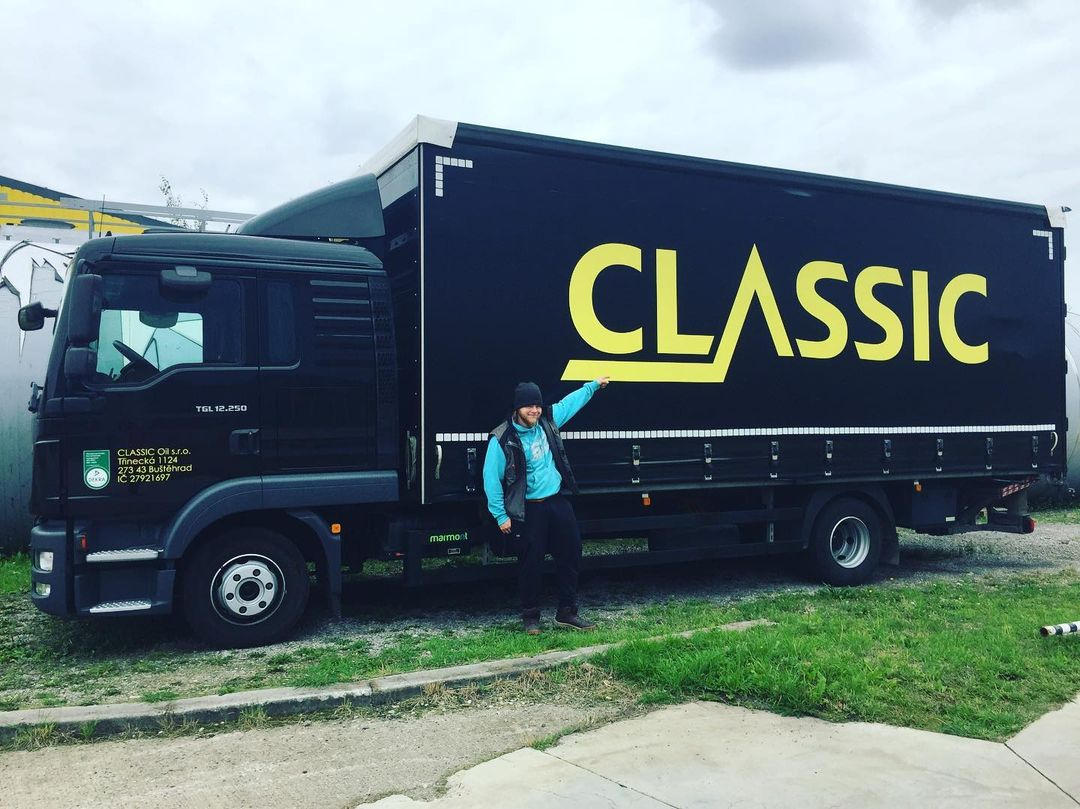 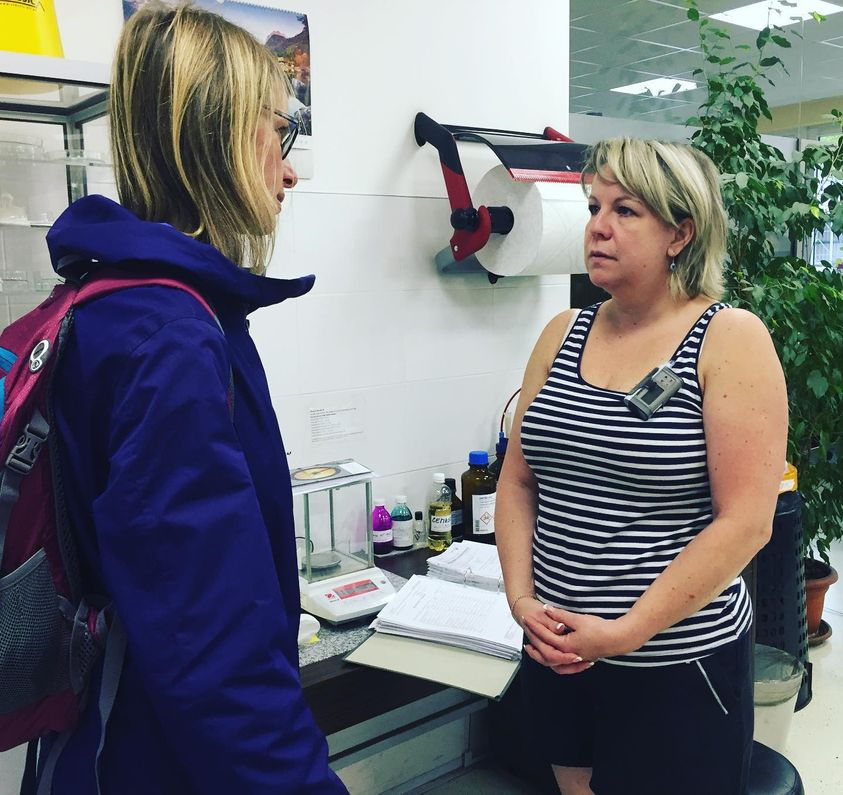 ERIK – správně využité svaly